公开课
点击这里输入您的课程标题
授课教师：喜爱PPT

时间：202X年X月
1
这里输入您的标题一
2
这里输入您的标题二
内容
3
这里输入您的标题三
4
这里输入您的标题四
5
这里输入您的标题五
章节
1
这里输入您的标题一
点击这里输入您的标题
点击此处添加文字
点击此处添加文字
添加
文字
点击此处添加文字
点击此处添加文字
添加
文字
点击此处添加文字
点击此处添加文字
点击这里输入您的标题
点击此处添加文字
 点击此处添加文字
点击此处添加文字
 点击此处添加文字
在此添加标题
在此添加标题
在此添加标题
在此添加标题
点击此处添加文字
 点击此处添加文字
点击此处添加文字
 点击此处添加文字
点击这里输入您的标题
01
单击此处添加标题
单击此处添加文本，单击此处添加文本
单击此处添加文本，单击此处添加文本
单击此处添加文本，单击此处添加文本
02
单击此处添加标题
单击此处添加文本，单击此处添加文本
单击此处添加文本，单击此处添加文本
单击此处添加文本，单击此处添加文本
03
单击此处添加标题
单击此处添加文本，单击此处添加文本
单击此处添加文本，单击此处添加文本
单击此处添加文本，单击此处添加文本
点击这里输入您的标题
您的文本内容
您的文本内容
您的文本内容
您的文本内容
点击这里输入您的标题
您的
文本
您的
文本
您的
文本
您的
文本
这里输入你的文本内容这里输入你的文本
这里输入你的文本内容这里输入你的文本
这里输入你的文本内容这里输入你的文本
这里输入你的文本内容这里输入你的文本
输入您的标题
输入您的标题
输入您的标题
输入您的标题
点击这里输入您的标题
输入您的文本输入您的文本
输入您的文本输入您的文本
输入您的文本输入您的文本
输入您的文本输入您的文本
输入您的文本输入您的文本
输入您的文本输入您的文本
输入您的文本输入您的文本
输入您的文本输入您的文本
章节
2
这里输入您的标题二
点击这里输入您的标题
添加文字信息
添加文字信息
添加文字信息
添加文字信息
添加文字信息
添加文字信息
在此添加您的文字信息在此添加您的文字信息
点击这里输入您的标题
您的文本
这里输入您的文本内容
点击这里输入您的标题
01
Options
输入您的文本输入您的文本
输入您的文本输入您的文本
输入您的文本输入您的文本
输入您的文本输入您的文本
输入您的文本输入您的文本
输入您的文本输入您的文本
输入您的文本输入您的文本
输入您的文本输入您的文本
02
Options
03
Options
输入您的文本输入您的文本
输入您的文本输入您的文本
输入您的文本输入您的文本
输入您的文本输入您的文本
输入您的文本输入您的文本
输入您的文本输入您的文本
输入您的文本输入您的文本
输入您的文本输入您的文本
04
Options
点击这里输入您的标题
您的文本
在此添加标题或目录索引
  在此添加标题或目录索引
您的文本
在此添加标题或目录索引
  在此添加标题或目录索引
您的文本
在此添加标题或目录索引
  在此添加标题或目录索引
点击这里输入您的标题
单击添加标题

点击添加文本
单击添加标题

点击添加文本
填加文字
填加文字
填加文字
填加
标题
单击此处输入标题文字
章节
3
这里输入您的标题三
点击这里输入您的标题
您的文本您的文本
您的文本您的文本
您的文本您的文本
您的文本您的文本
您的文本您的文本
您的文本您的文本
文本
文本
文本
文本
您的文本您的文本
您的文本您的文本
您的文本您的文本
您的文本您的文本
您的文本您的文本
您的文本您的文本
点击这里输入您的标题
单击添加段落文字
单击添加段落文字
此处添加内容
单击此处添加段落文字内容
文本
文本
标题
单击此处添加段落文字内容
单击此处添加段落文字内容
文本
此处添加内容
此处添加内容
单击添加段落文字
单击添加段落文字
单击添加段落文字
单击添加段落文字
点击这里输入您的标题
单击此处添加文本
单击此处添加文本
单击此处添加文本
单击添加标题
单击添加标题
单击此处添加文本
单击添加标题
单击添加标题
点击这里输入您的标题
文本
您的文本您的文本
您的文本您的文本
您的文本
您的文本
文本
文本
您的文本
您的文本
您的文本您的文本
您的文本您的文本
文本
章节
4
这里输入您的标题四
点击这里输入您的标题
这里输入您的文本
这里输入您的文本
这里输入您的文本
这里输入您的文本
您的文本
您的文本
这里输入您的文本
这里输入您的文本
点击这里输入您的标题
输入您的文本
输入您的文本
输入您的文本
这里输入您的文本这里输入您的文本这里输入您的文本这里输入您的文本
这里输入您的文本这里输入您的文本这里输入您的文本这里输入您的文本
这里输入您的文本这里输入您的文本这里输入您的文本这里输入您的文本
这里输入您的文本这里输入您的文本
点击这里输入您的标题
单击此处填加标题
单击此处填加标题
单击此处填加标题
单击此处填加文字内容
单击此处填加文字内容
单击此处填加文字内容
单击此处填加文字内容
单击此处填加文字内容
单击此处填加文字内容
单击此处填加文字内容
单击此处填加文字内容
单击此处填加文字内容
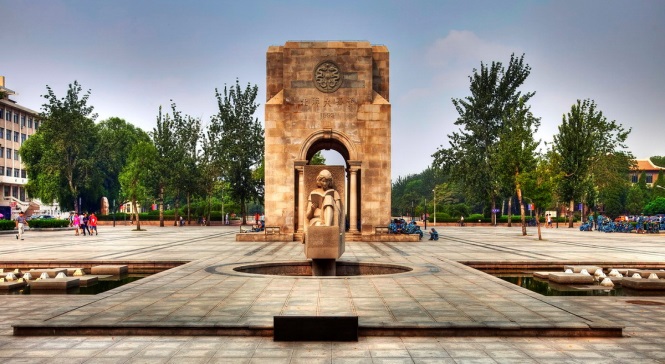 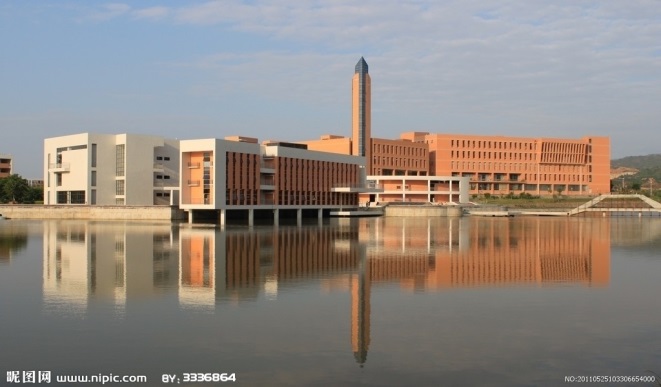 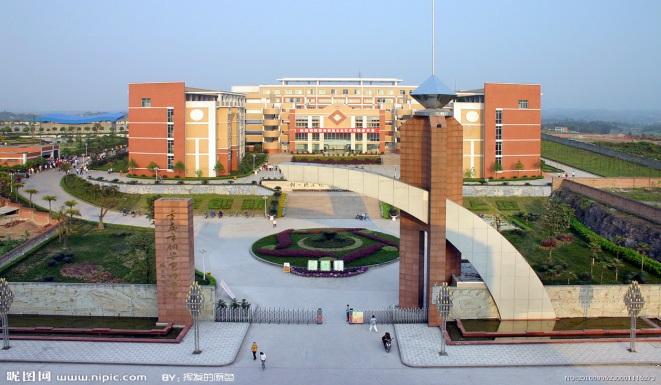 公开课
感谢一路有你
授课教师：喜爱PPT

时间：202X年X月